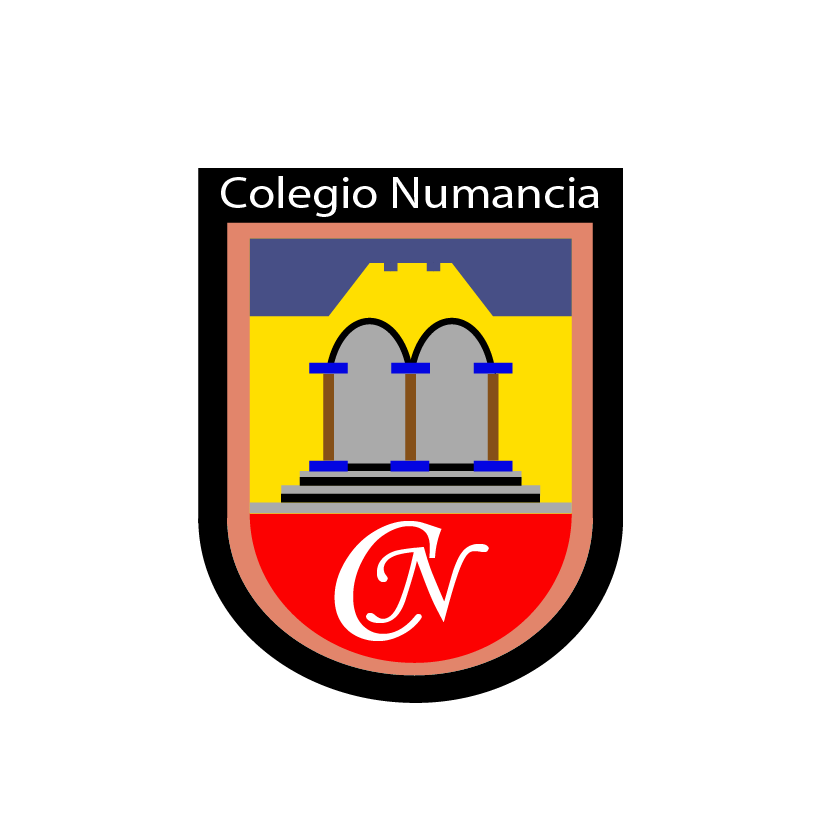 Números del 0 al 10
Curso: 1° Básico
Asignatura: Matemáticas
Profesora: Paola Sandaña Jacobs
RUTA DE APRENDIZAJE
1
3
2
Objetivos de aprendizaje
Activación de conocimientos
Contenido
4
5
Cierre
Actividad
OBJETIVOS DE LA CLASE
Reconocer mayor, menor e igual
Reconocer antecesor y sucesor
1
2
01
RECORDEMOS…
¿Recuerdas cómo se lee ésto?
8
3
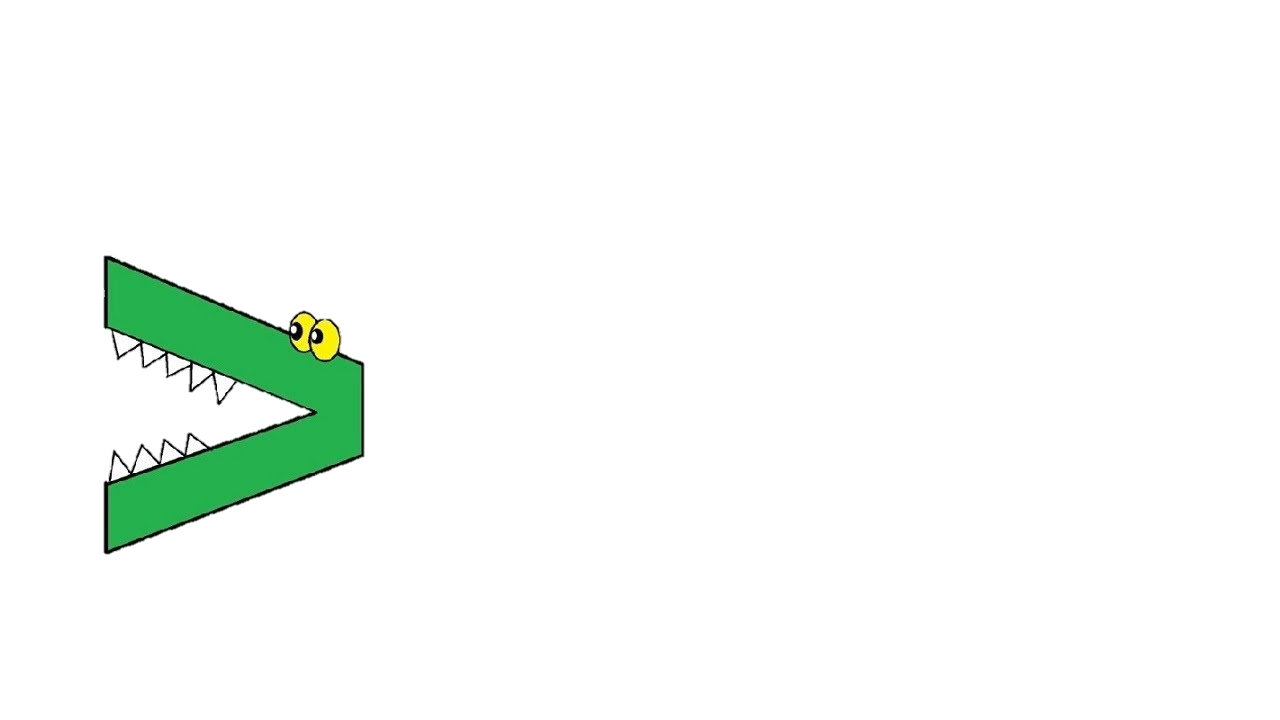 4
7
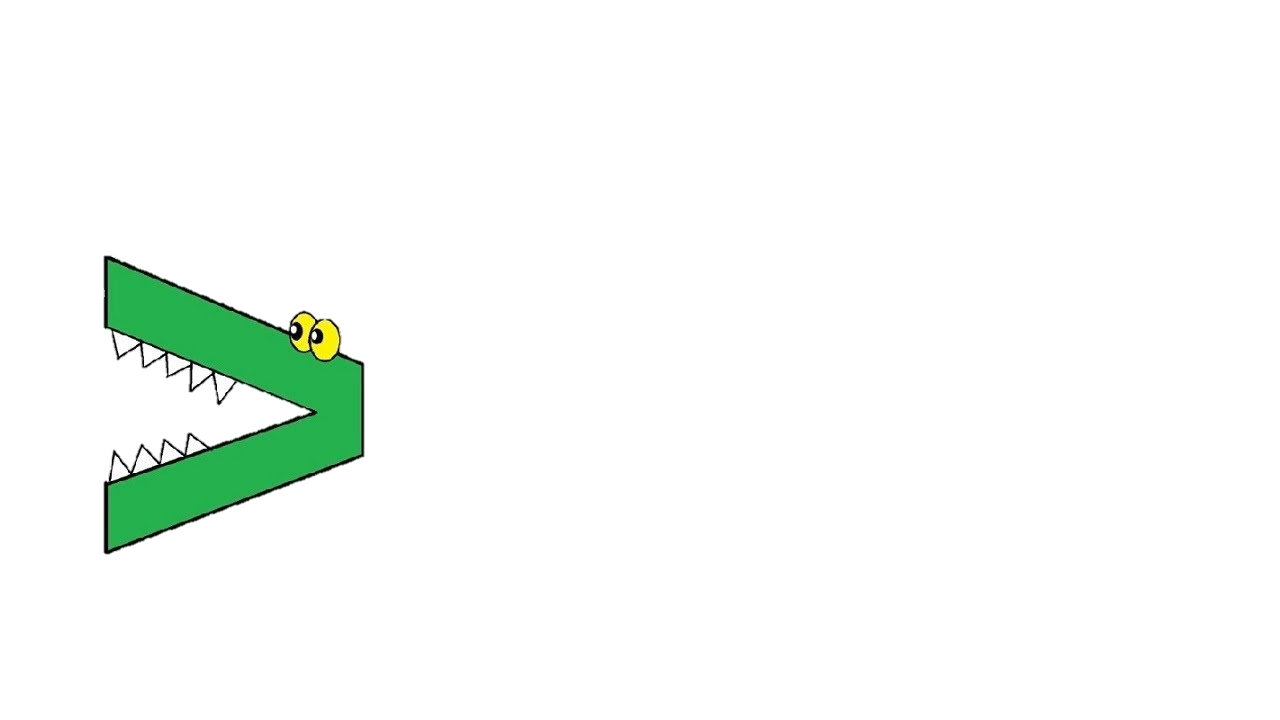 5
5
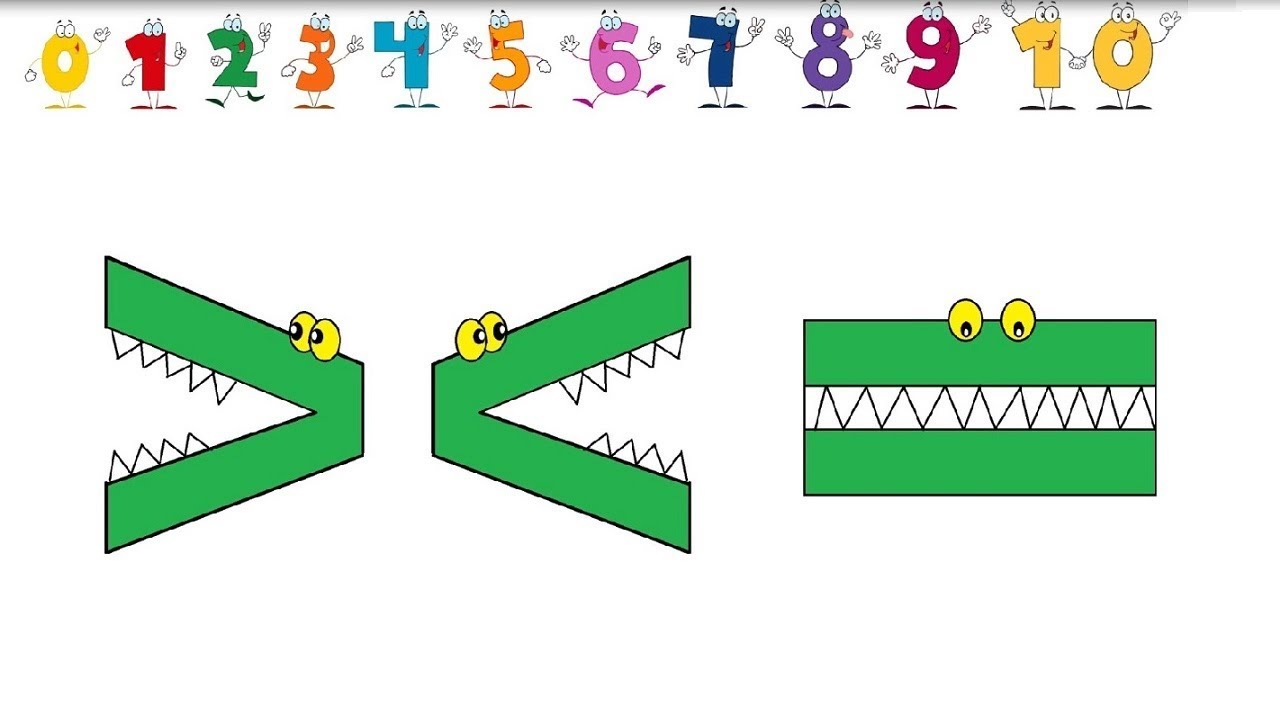 Ahora ve el siguiente video, para que recordemos como se usan estos signos:

https://www.youtube.com/watch?v=HUGlD1AdXBw&t=94s&ab_channel=Smartick
02
A TRABAJAR…
Anota estos números en tu cuaderno e indica cual es el mayor, cual es el mayor y cuales son iguales.
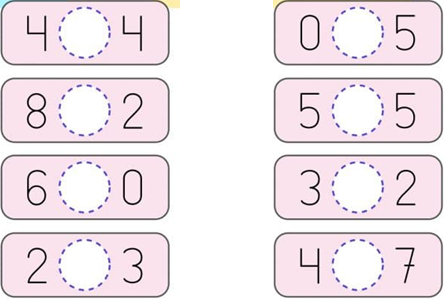 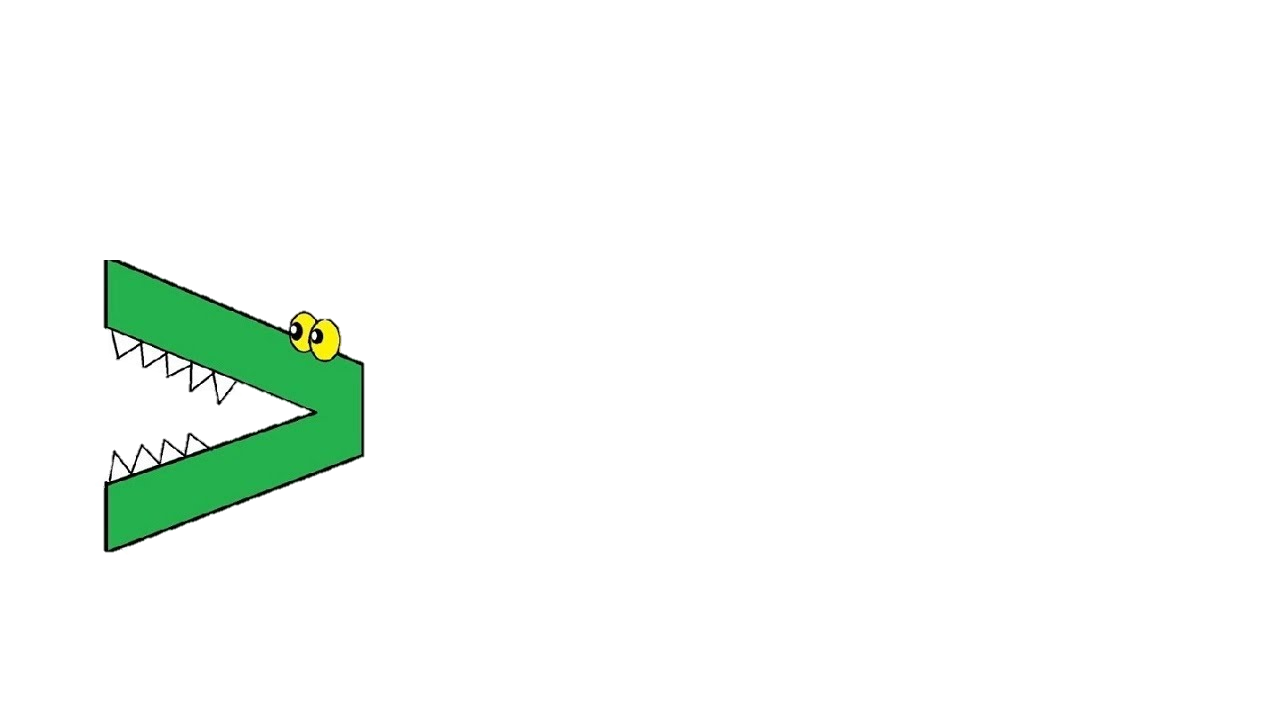 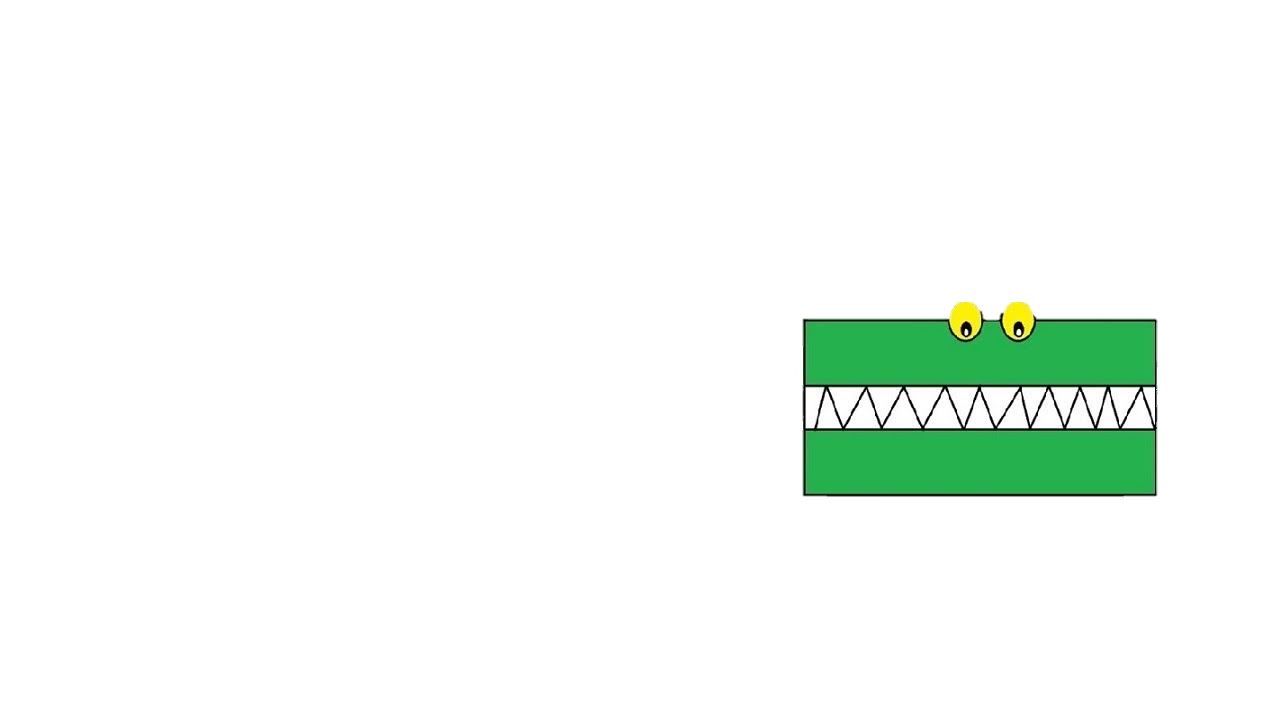 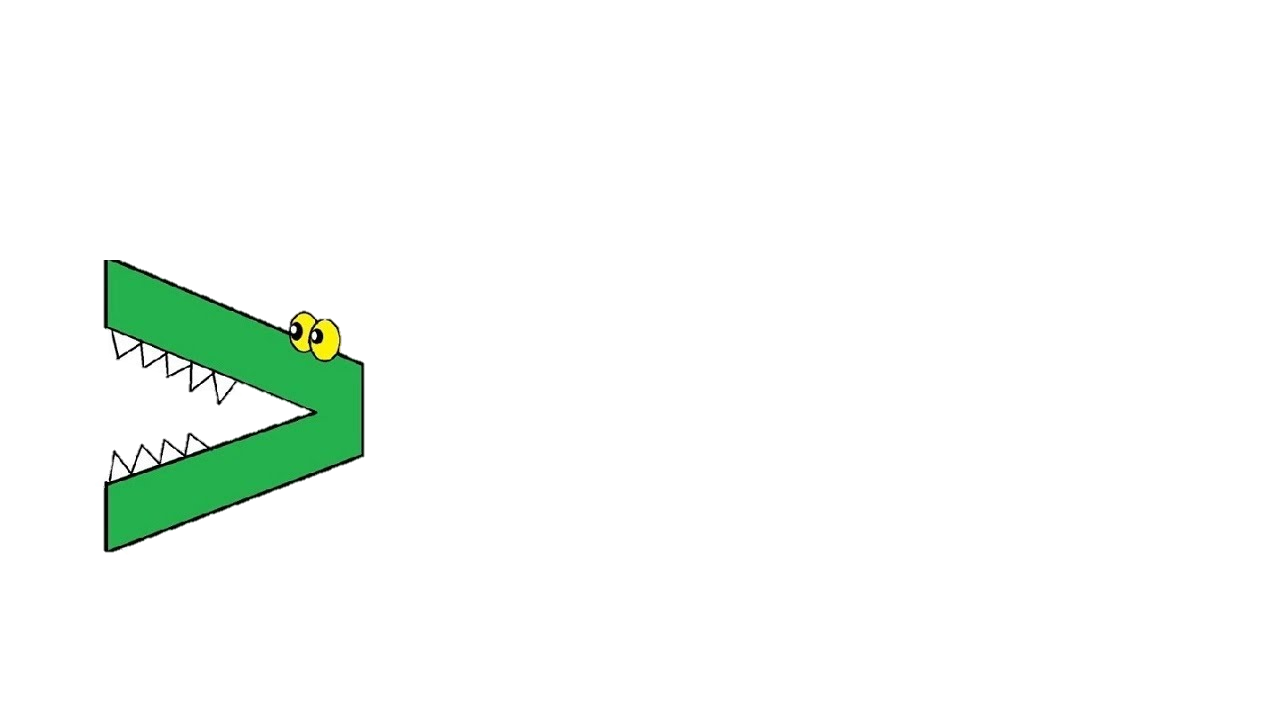 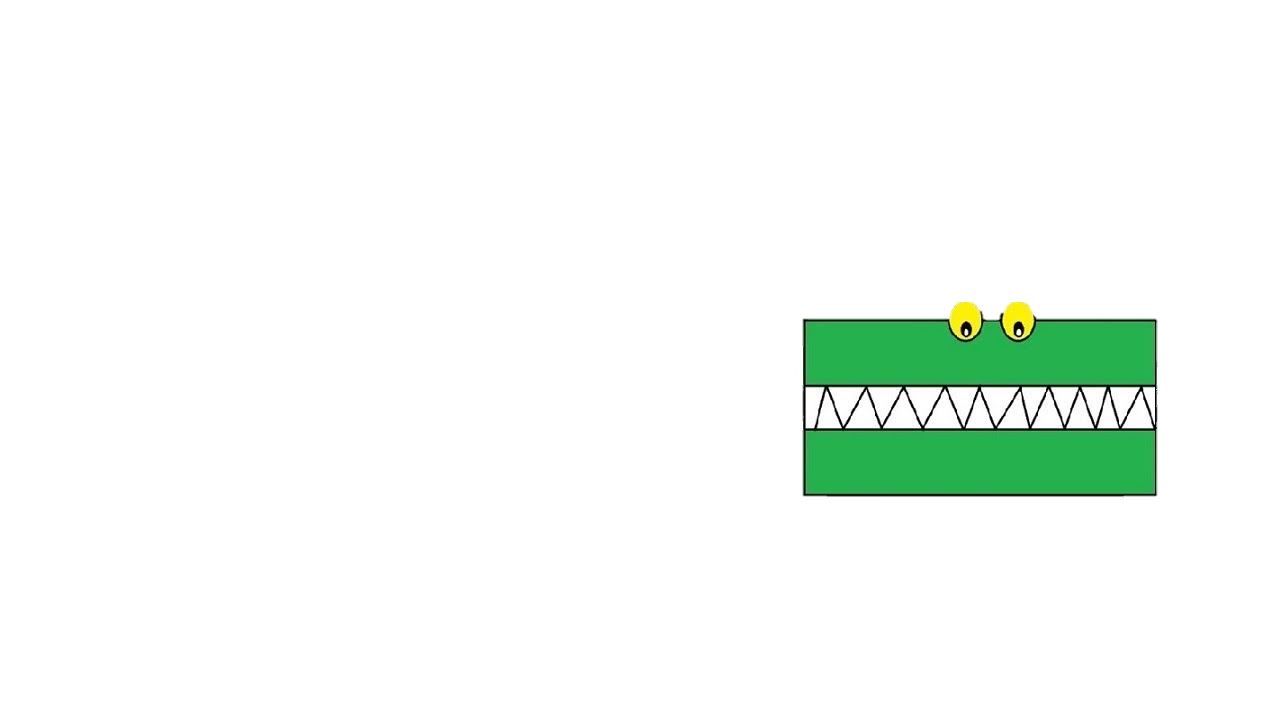 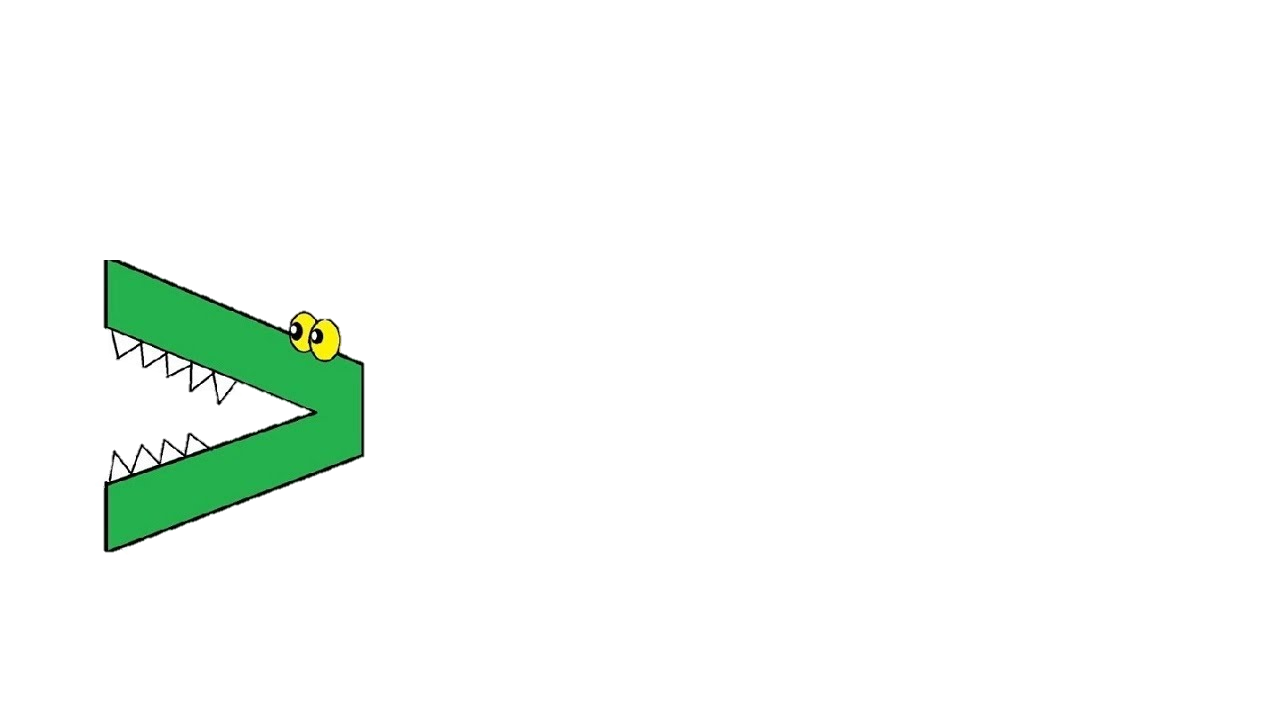 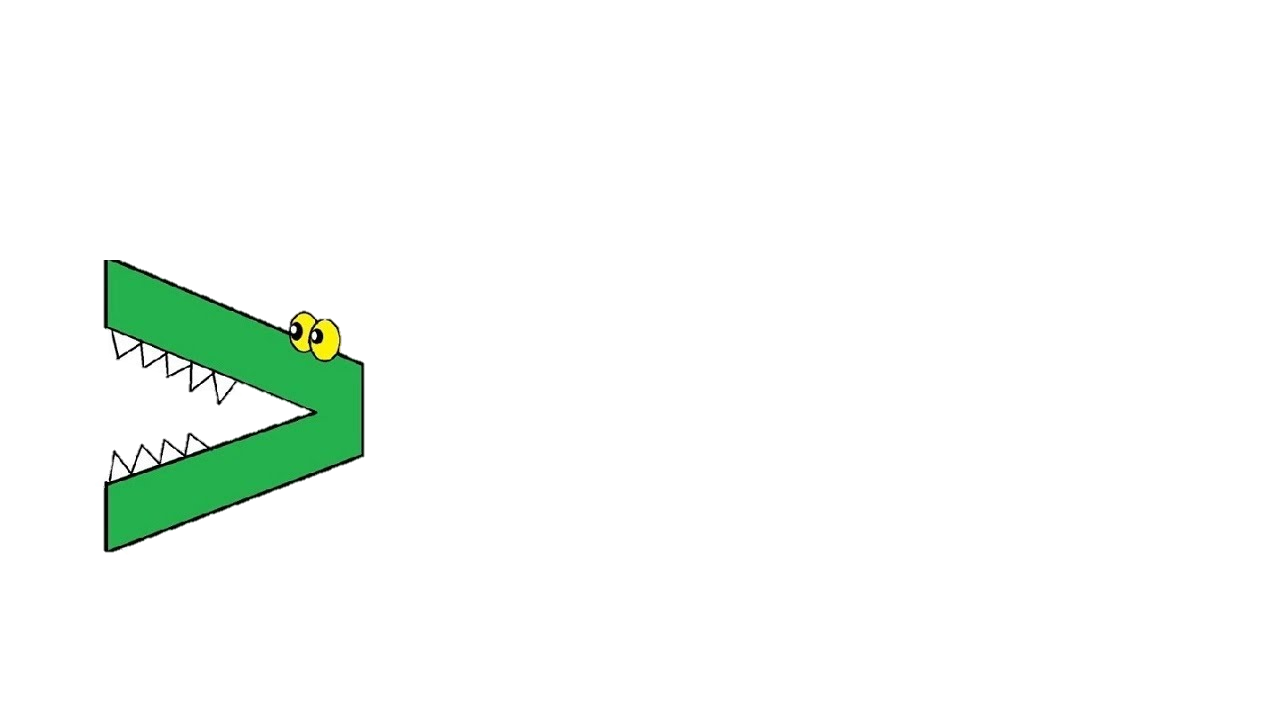 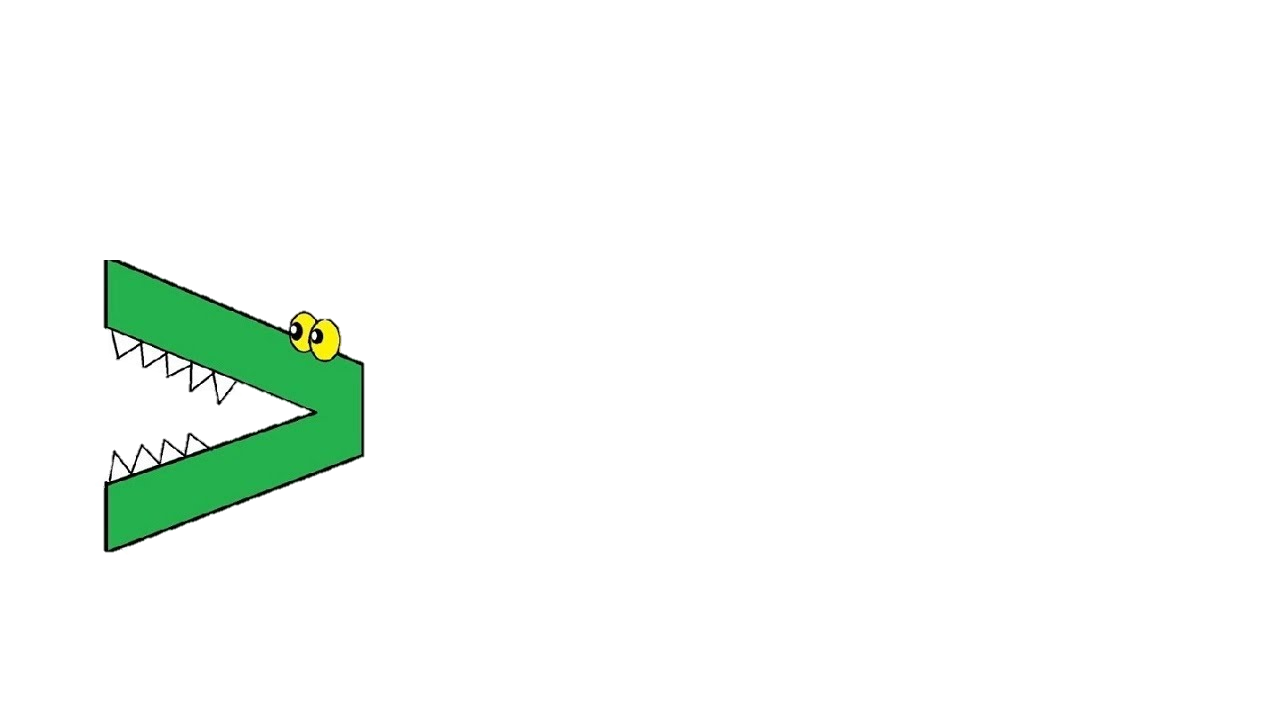 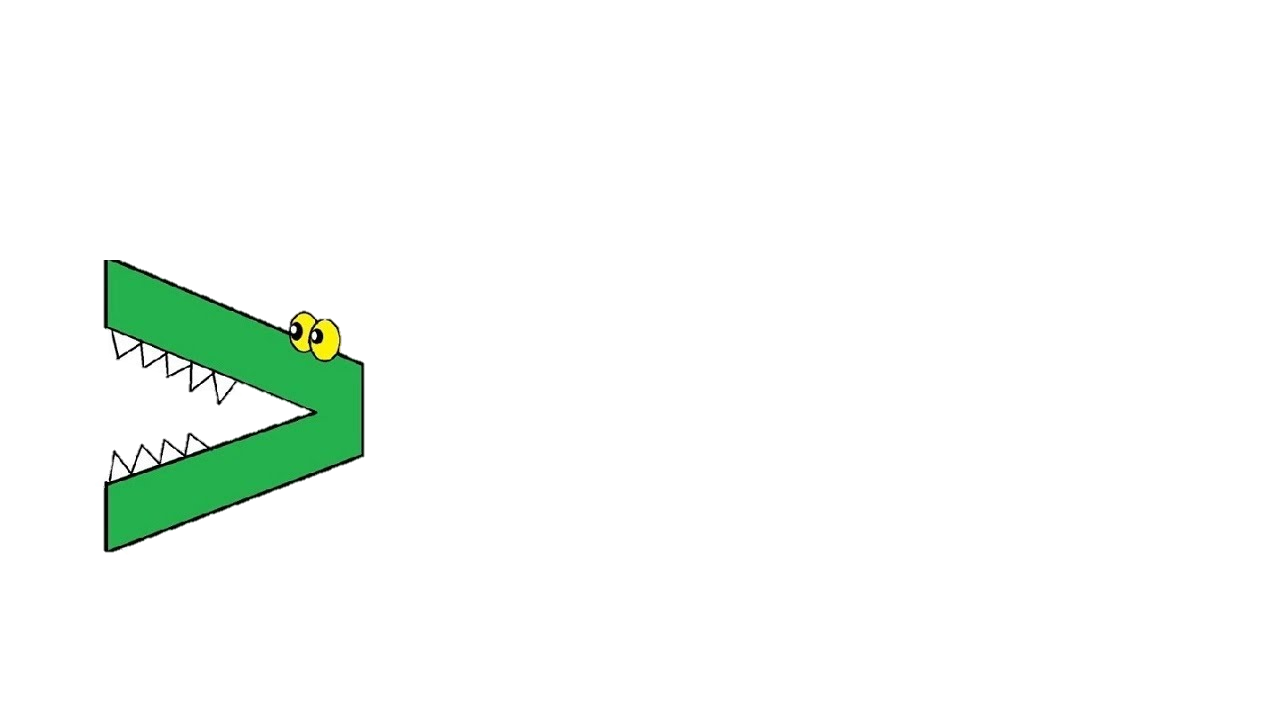 Anota estos números en tu cuaderno e indica cual es el mayor, cual es el mayor y cuales son iguales.
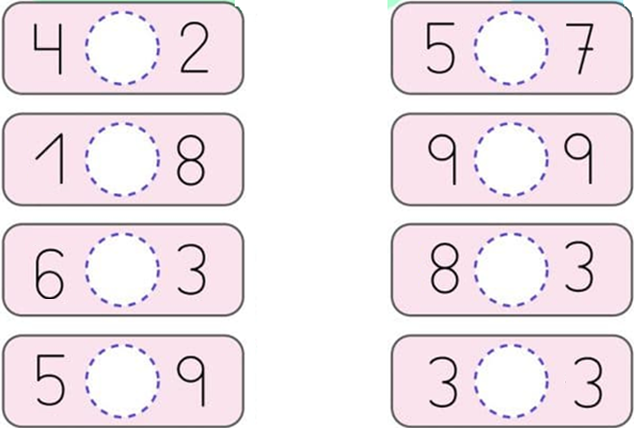 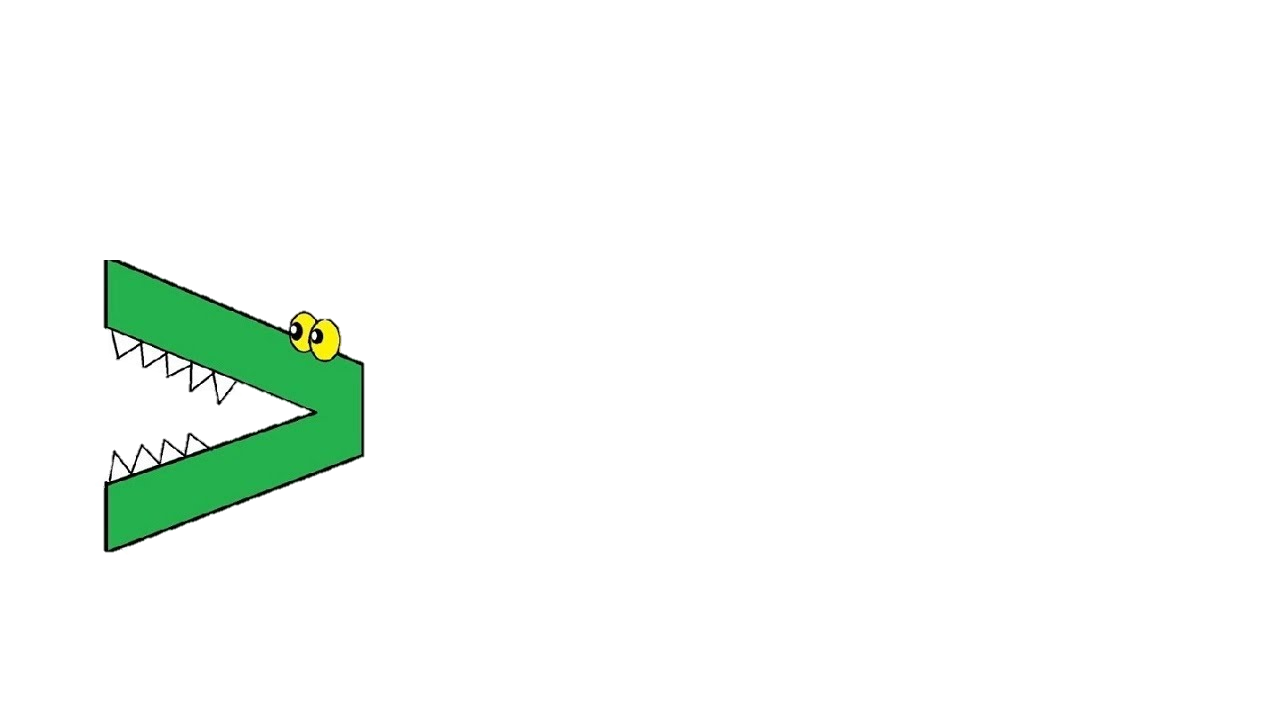 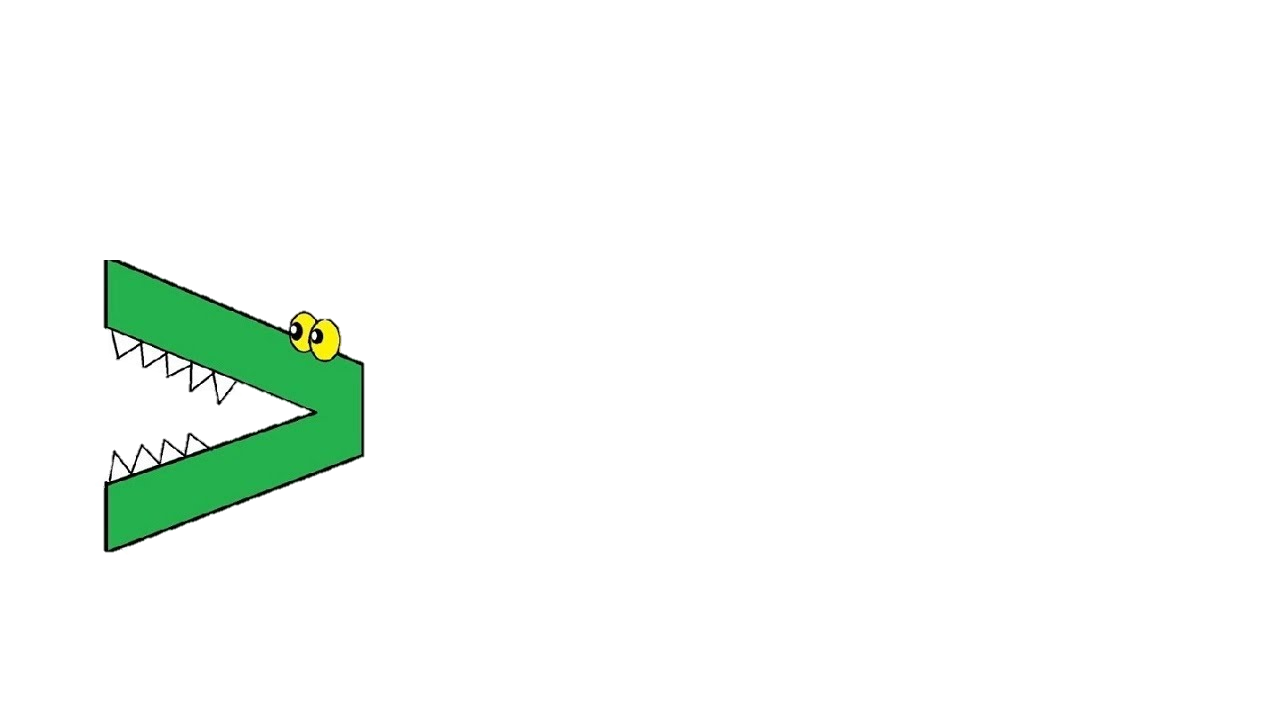 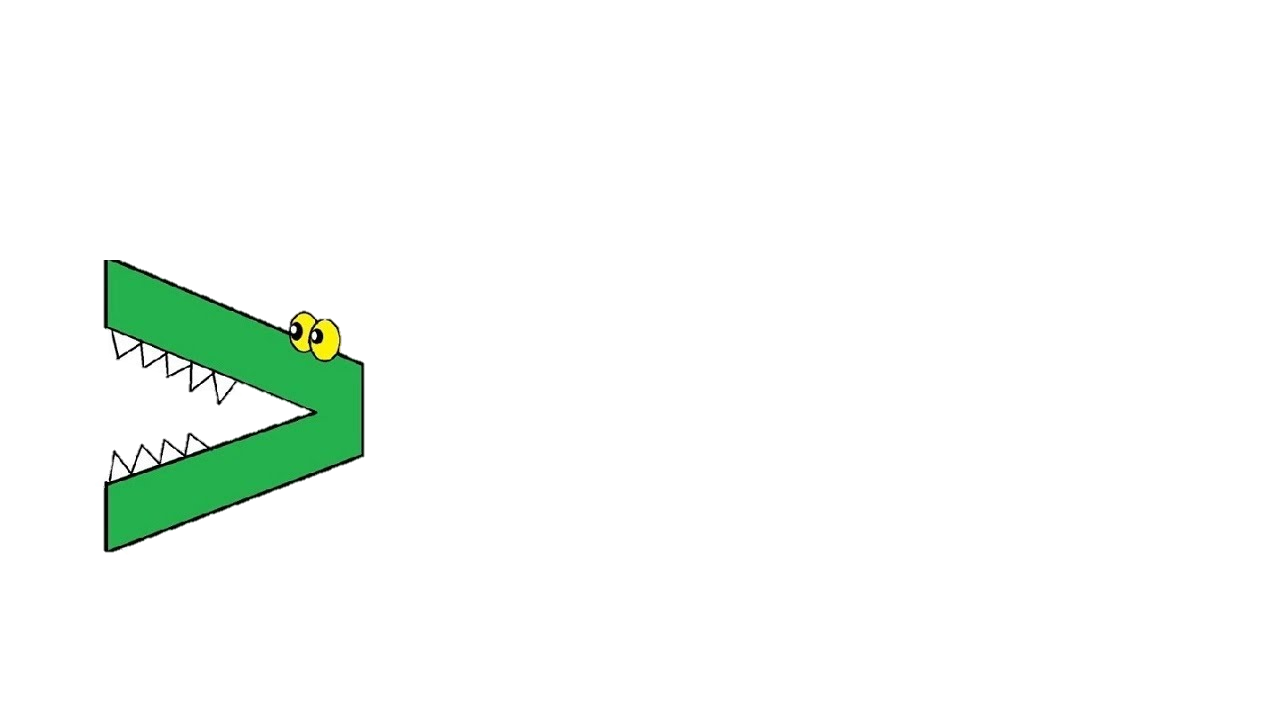 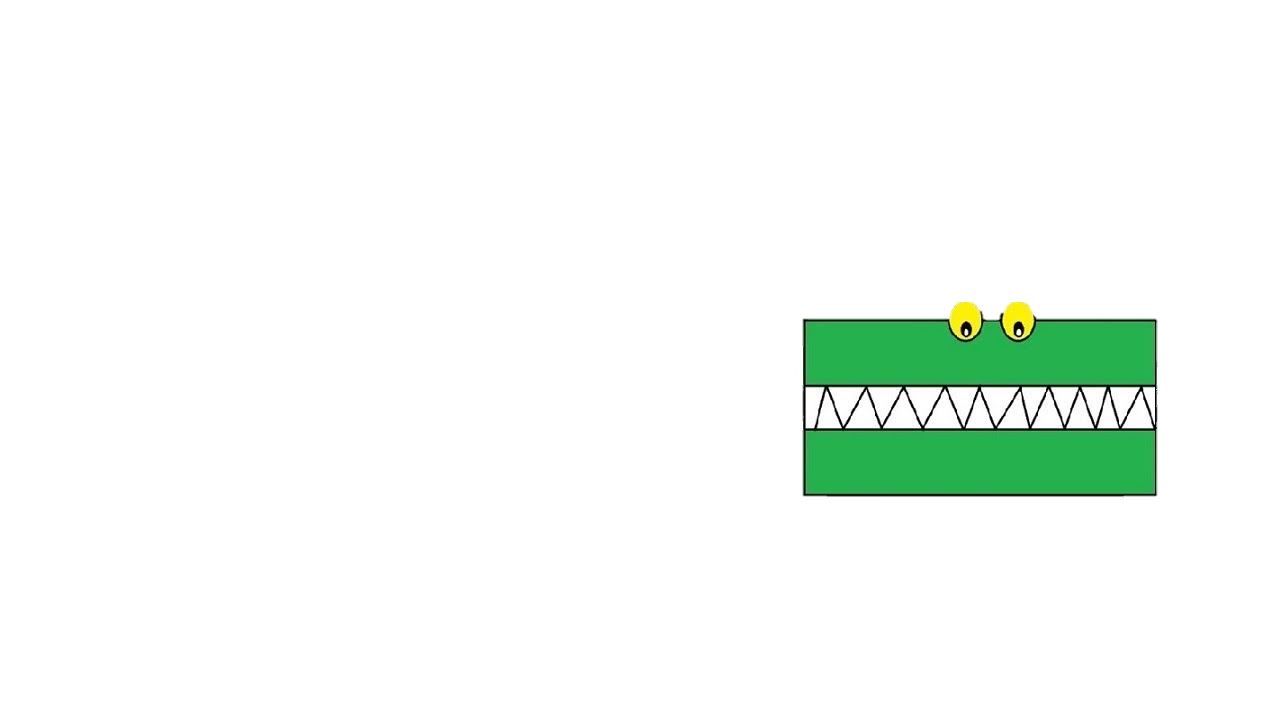 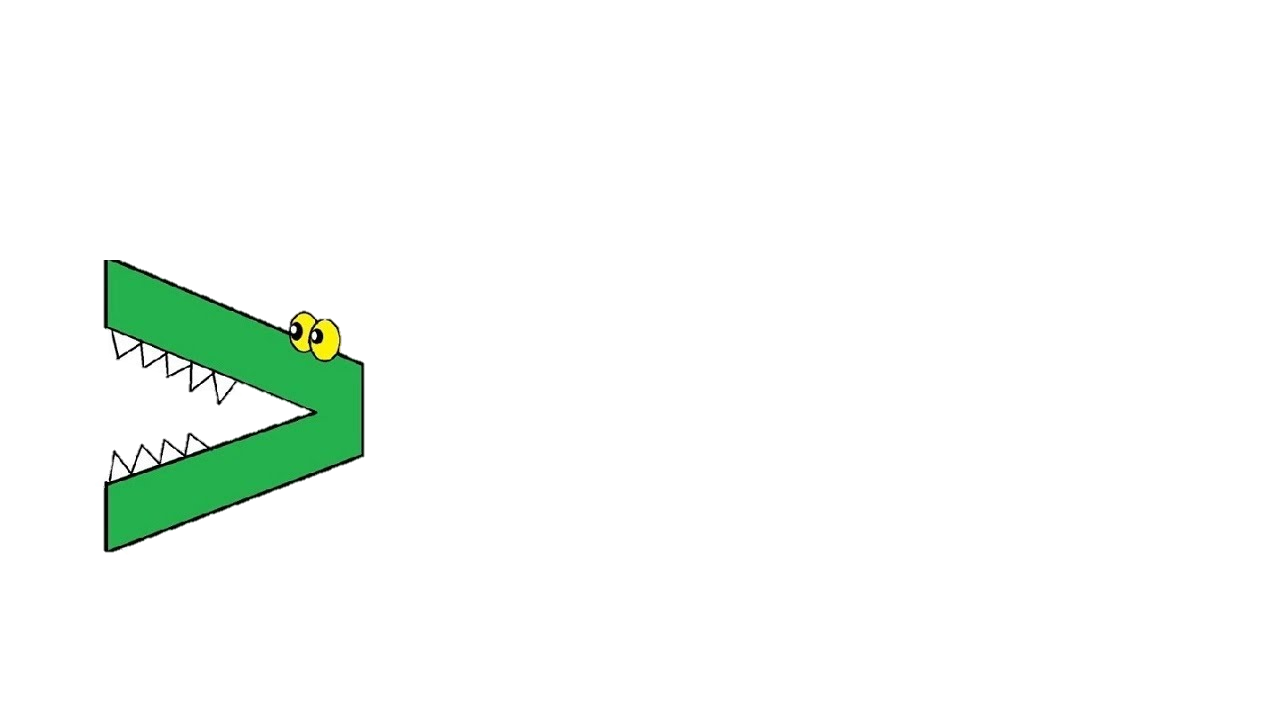 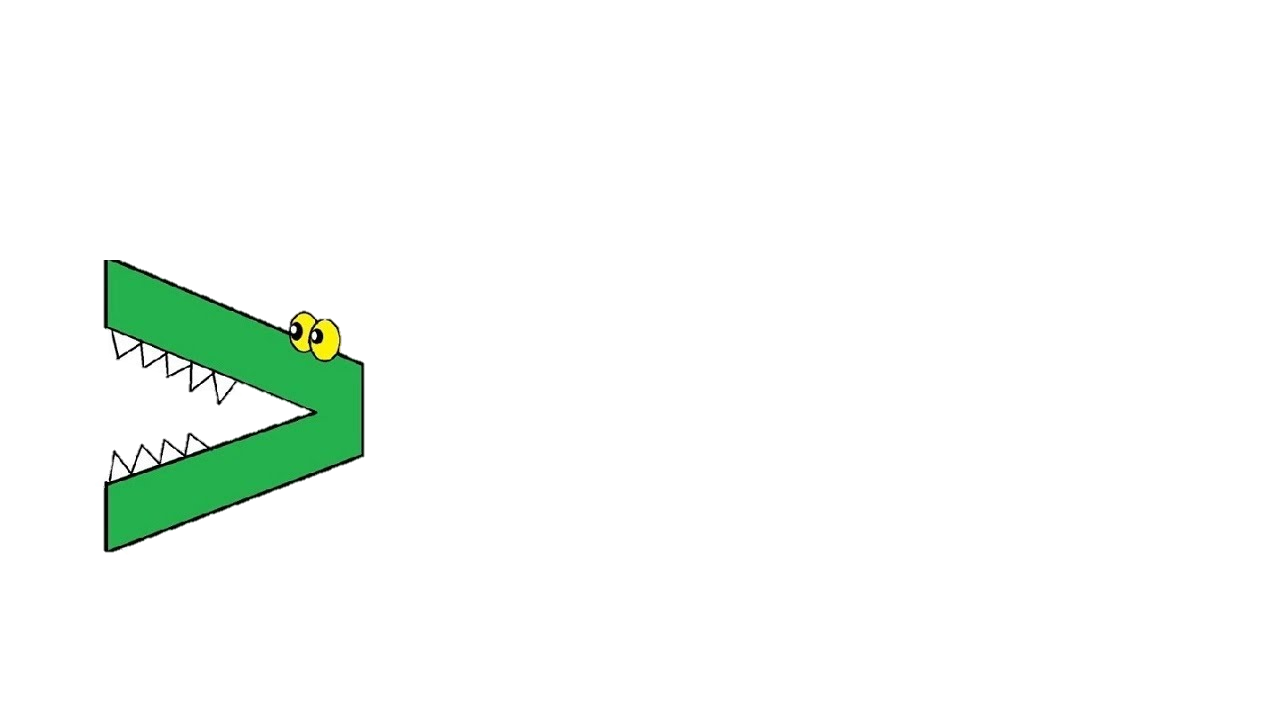 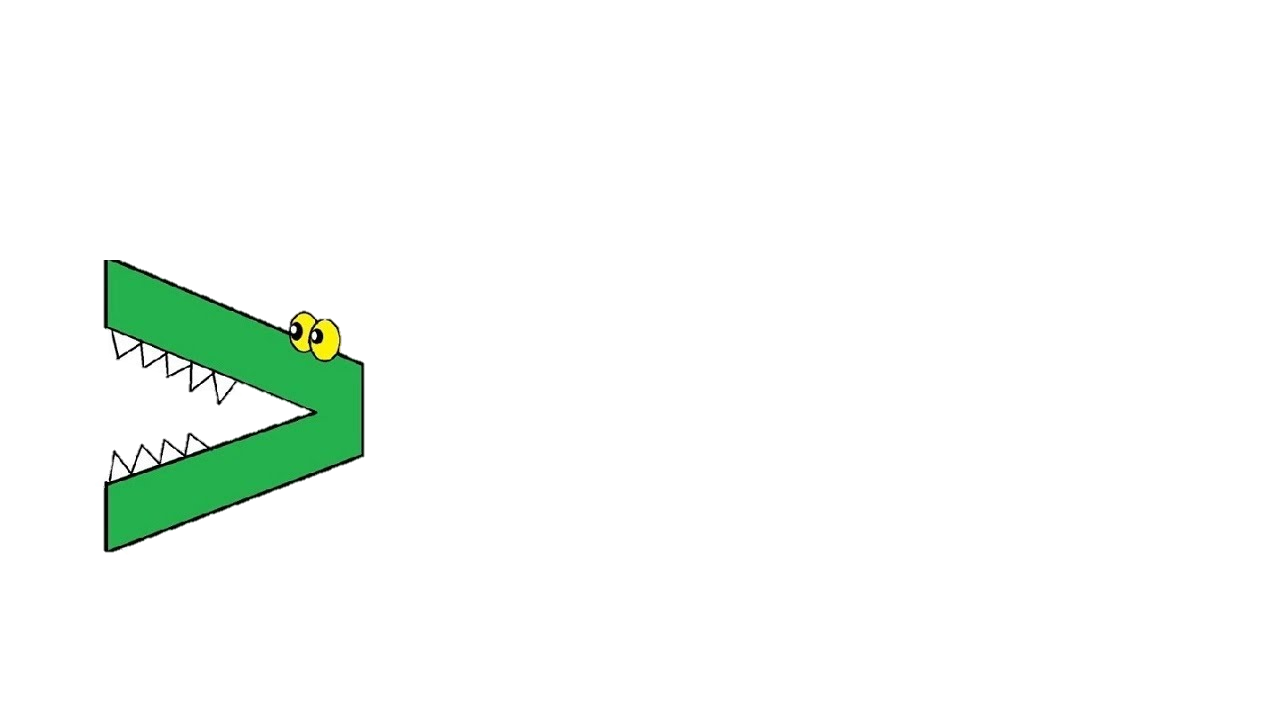 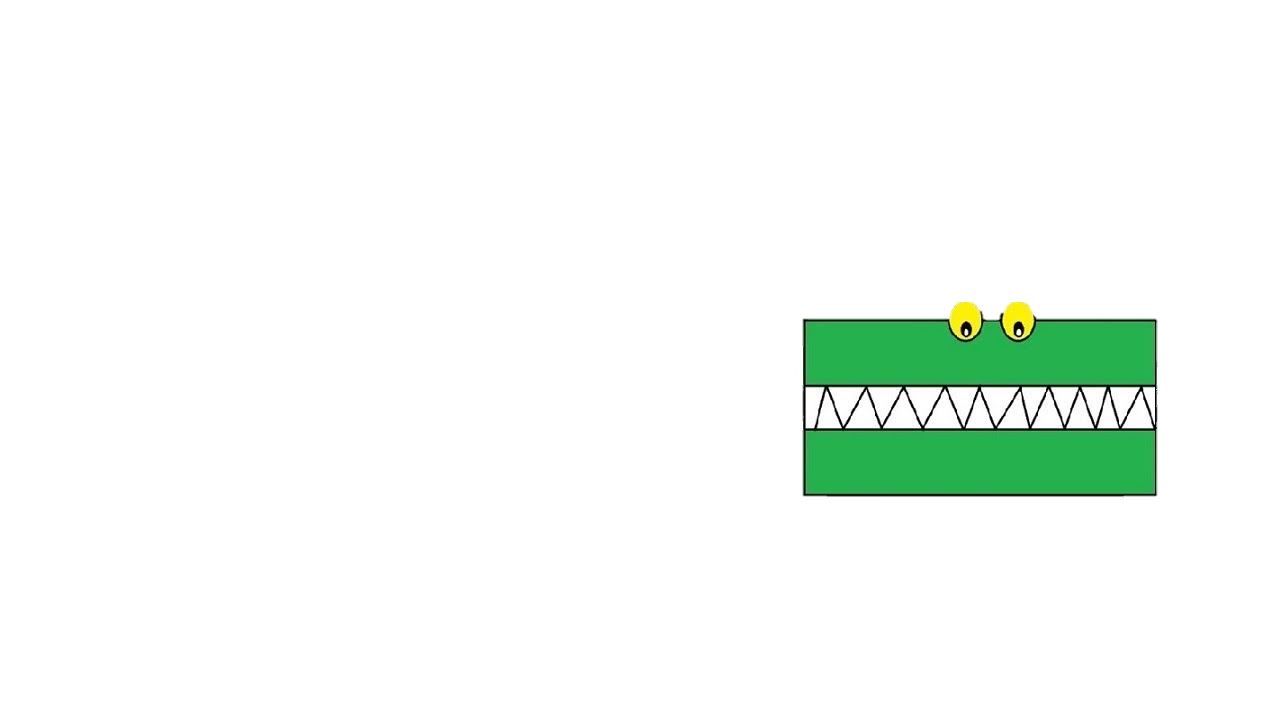 Ahora trabajaremos con los números que van antes y los que van después.
A estos números los llamaremos ANTECESOR (el que va antes) y SUCESOR (el que va después)
Observa la recta numérica, te servirá para saber que número va antes y que número va después.
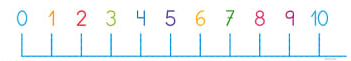 DESPUÉS
ANTES
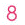 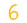 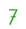 Por lo tanto…
SUCESOR
ANTECESOR
Ahora hazlo tú. Encuentra el antecesor (el número que va antes) y el sucesor (el número que va después)
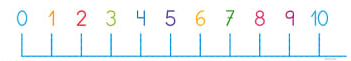 0
2
1
3
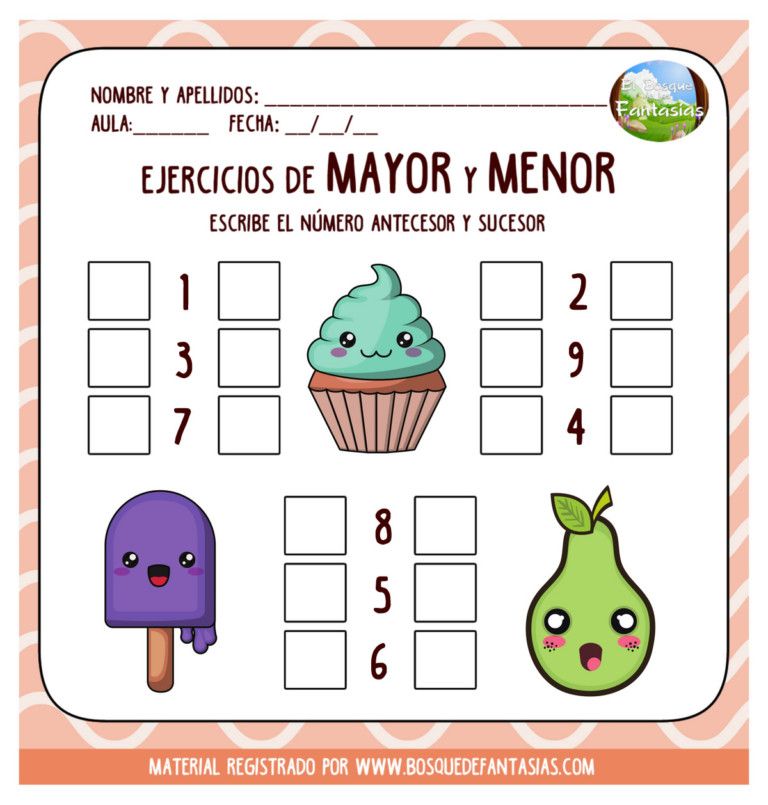 2
4
8
10
6
8
3
5
Ahora haz lo mismo pero sin mirar la recta numérica.
9
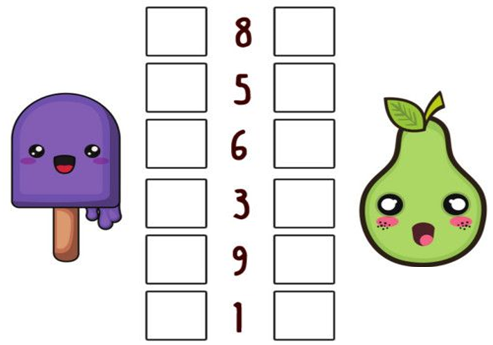 7
4
6
7
5
4
2
8
10
2
0
03
CIERRE
7  8  9
2
5
3
6
4
1
Para finalizar, vamos a revisar la tarea.
Yo te entregué estos signos y tú tenías que poner donde va el número mayor, el número menor o los números iguales. (tu podías elegir los números que quisieras usar)
.
.
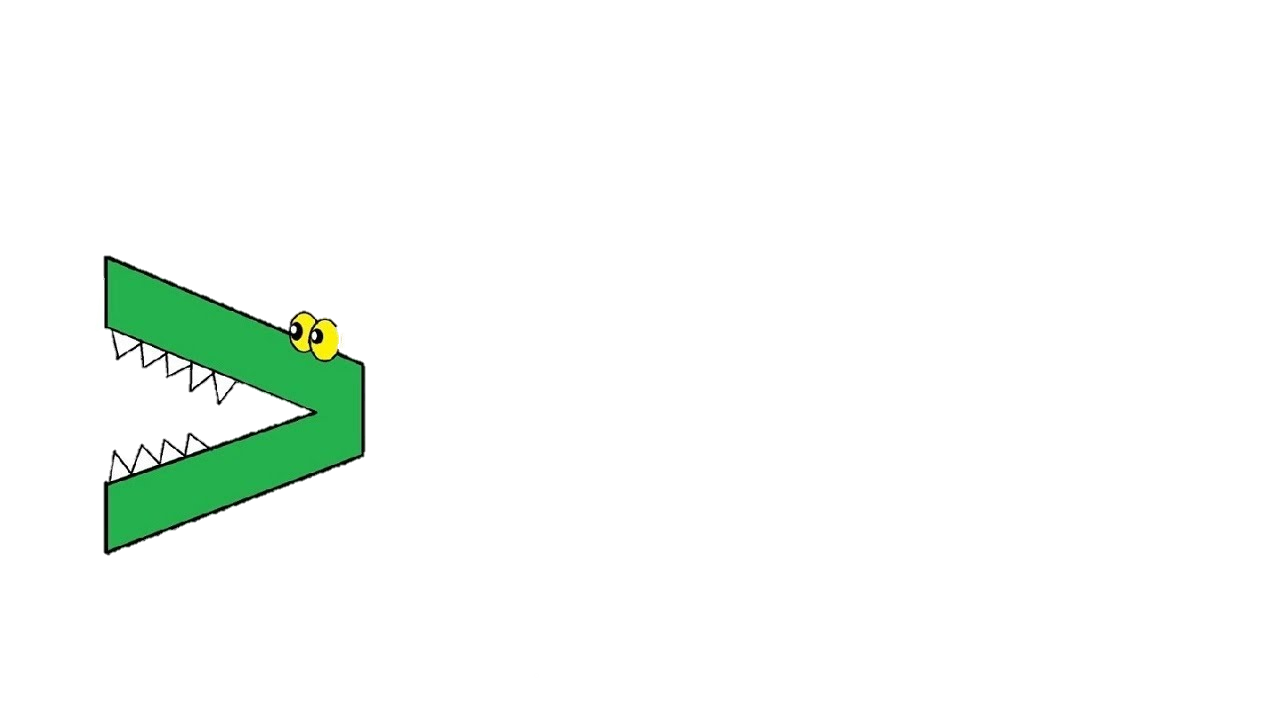 .
.
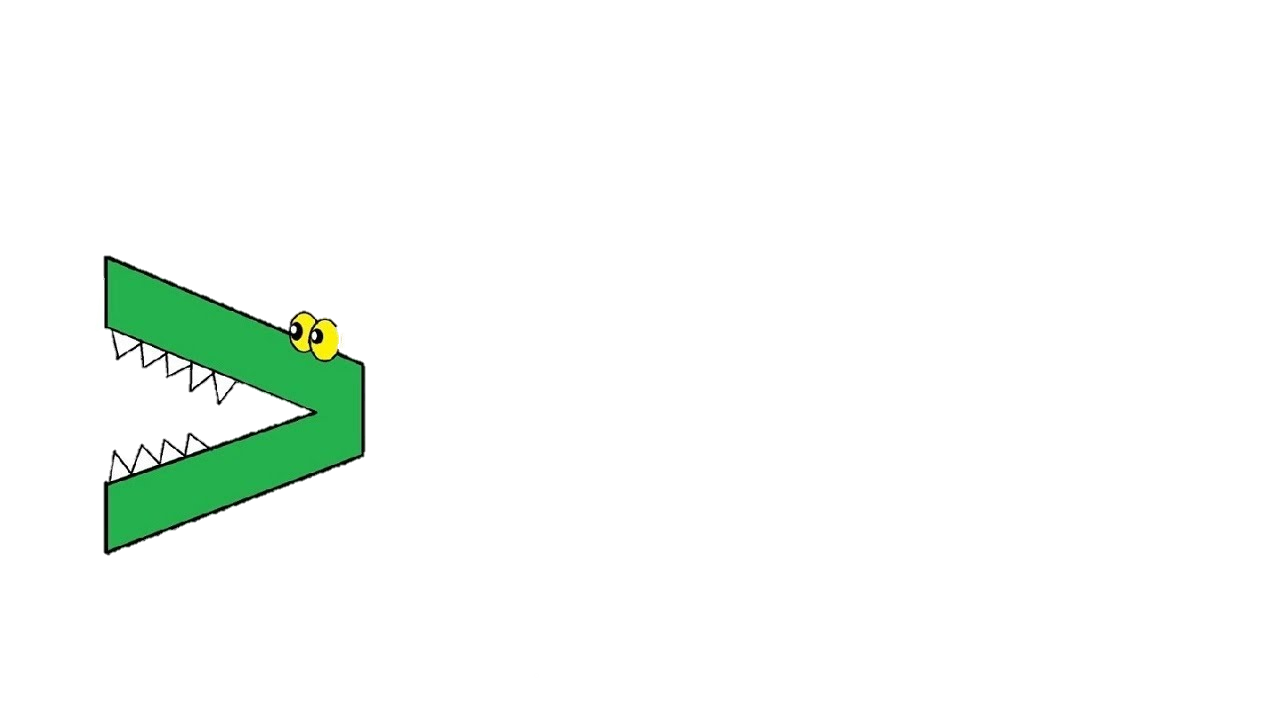 .
.
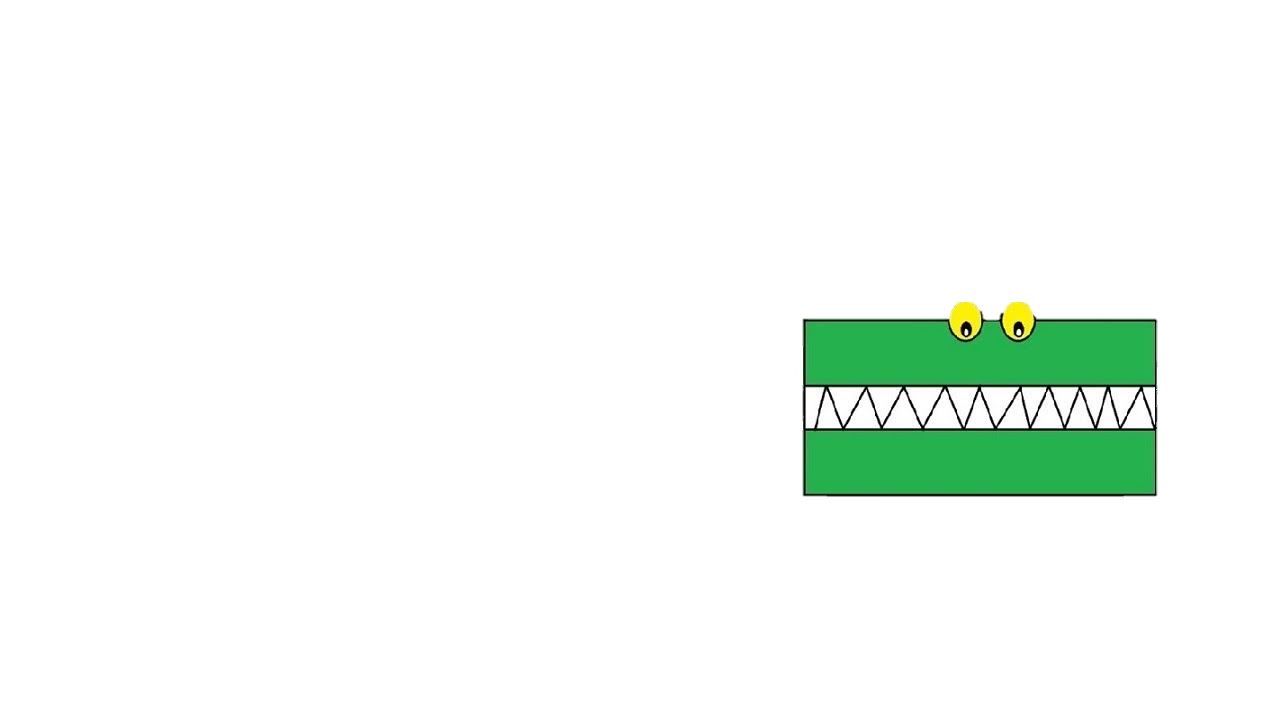